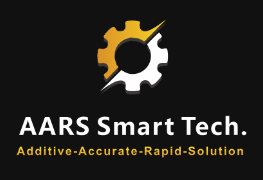 SLM Physical properties of materials
316L
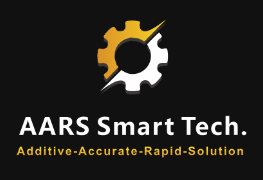 SLM Physical properties of materials
17-4PH
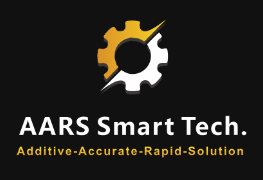 SLM Physical properties of materials
420
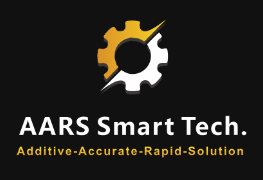 SLM Physical properties of materials
18Ni300
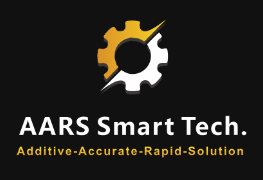 SLM Physical properties of materials
AlSi10Mg
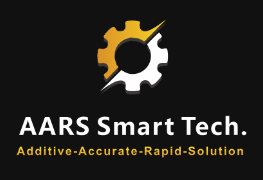 SLM Physical properties of materials
Ti6Al4V
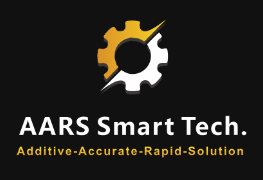 SLM Physical properties of materials
In718
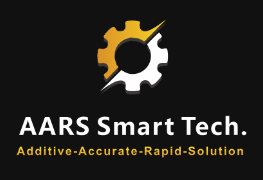 SLM Physical properties of materials
In625
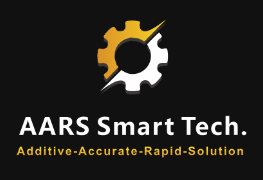 SLM Physical properties of materials
HX